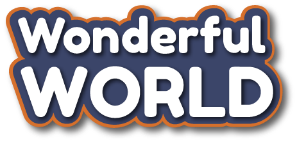 UNIT 4
FUN TIME & PROJECT
Period 2
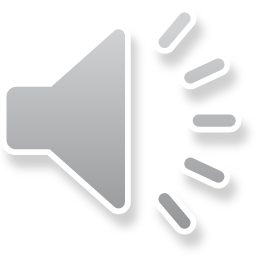 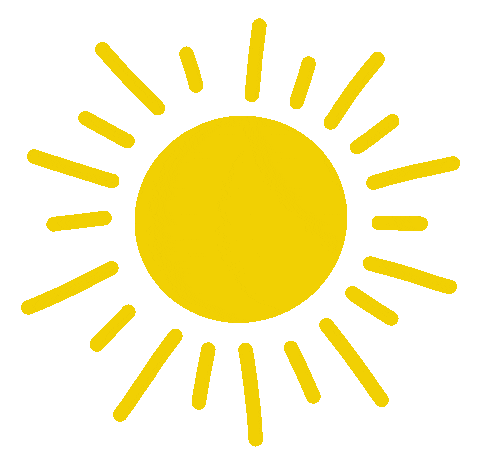 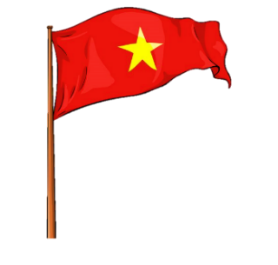 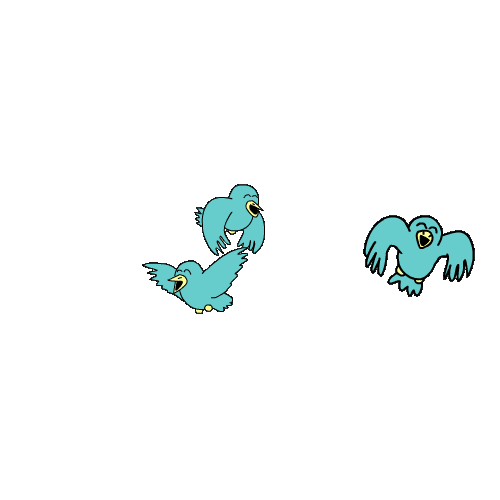 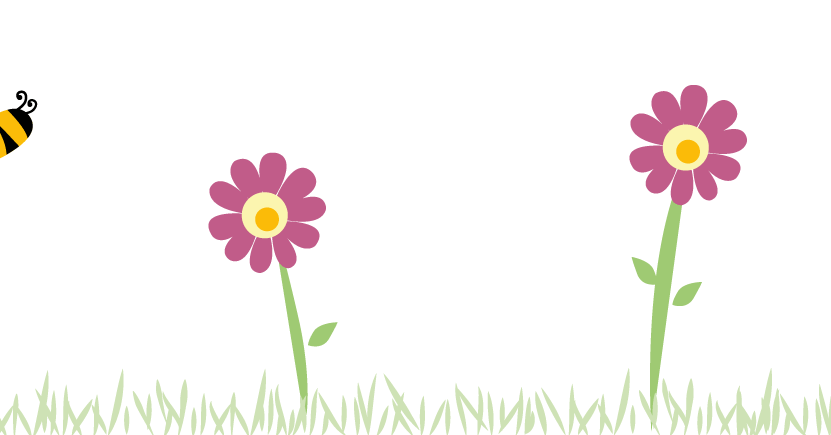 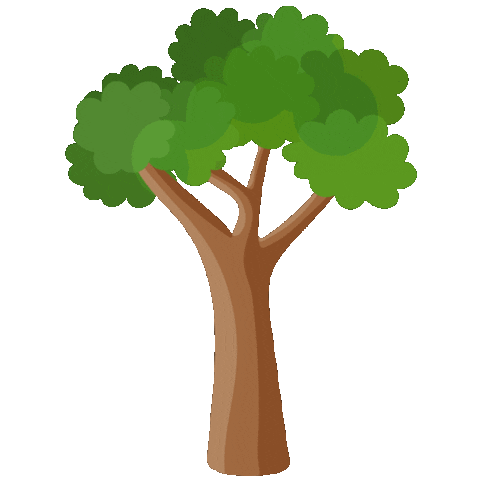 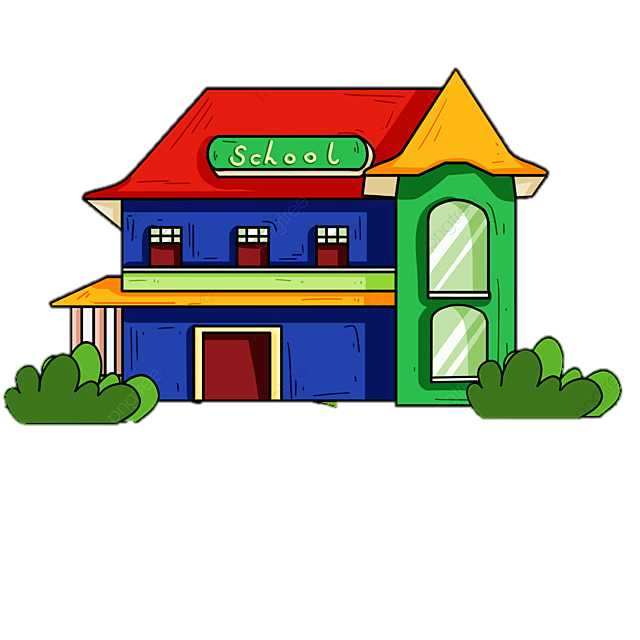 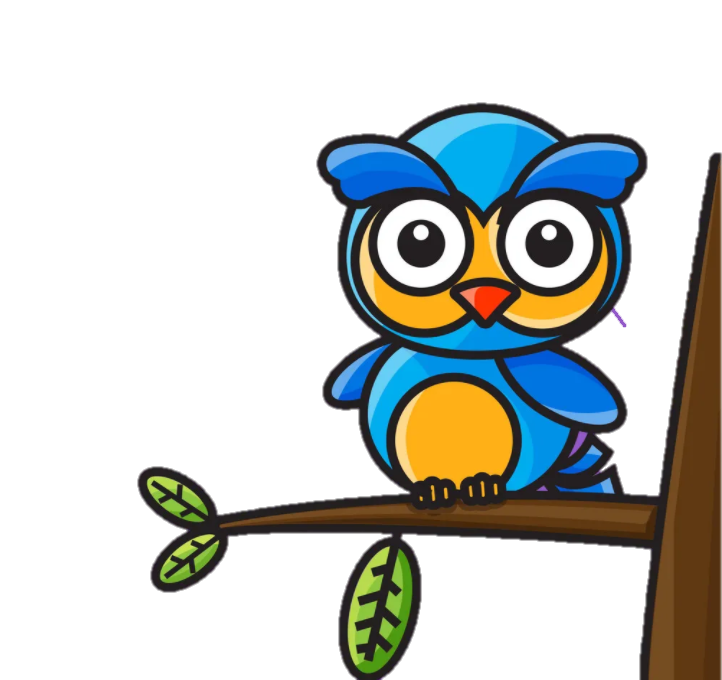 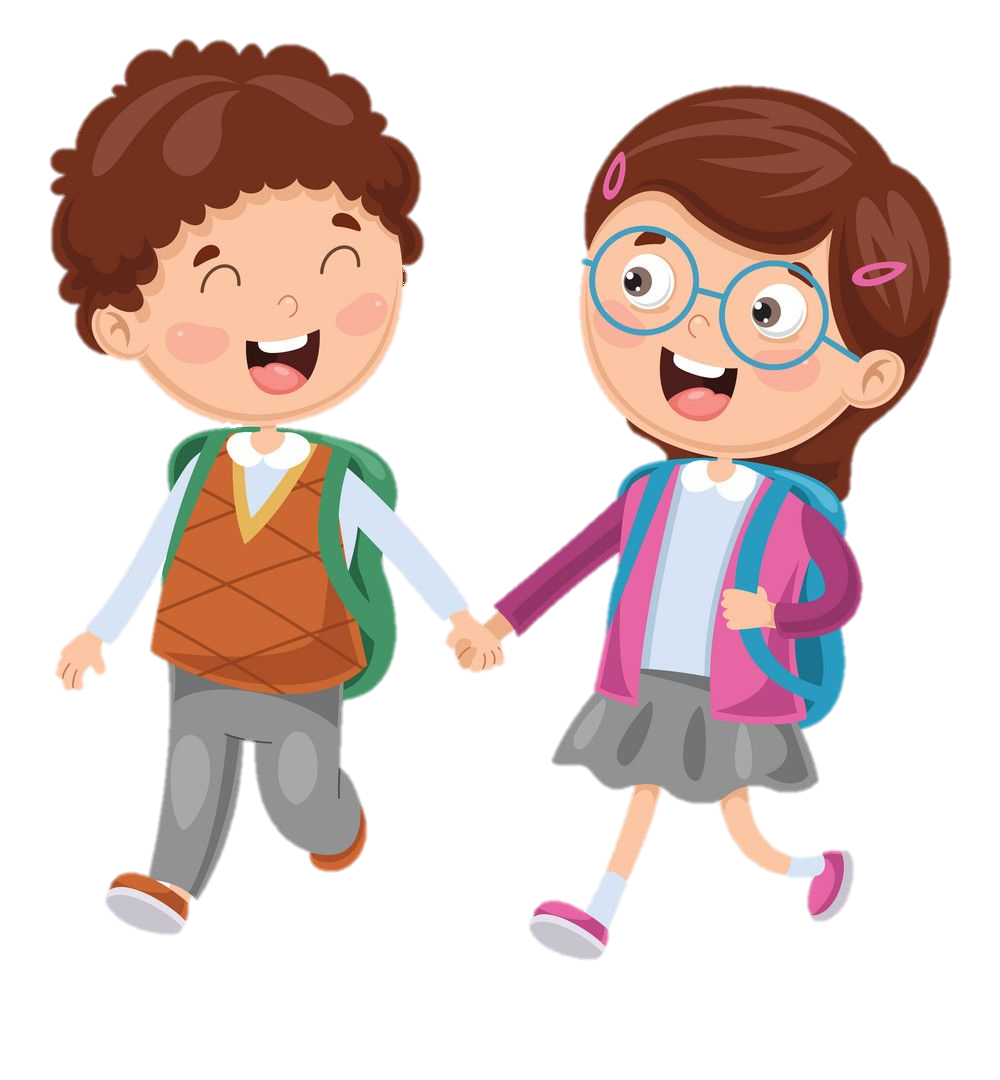 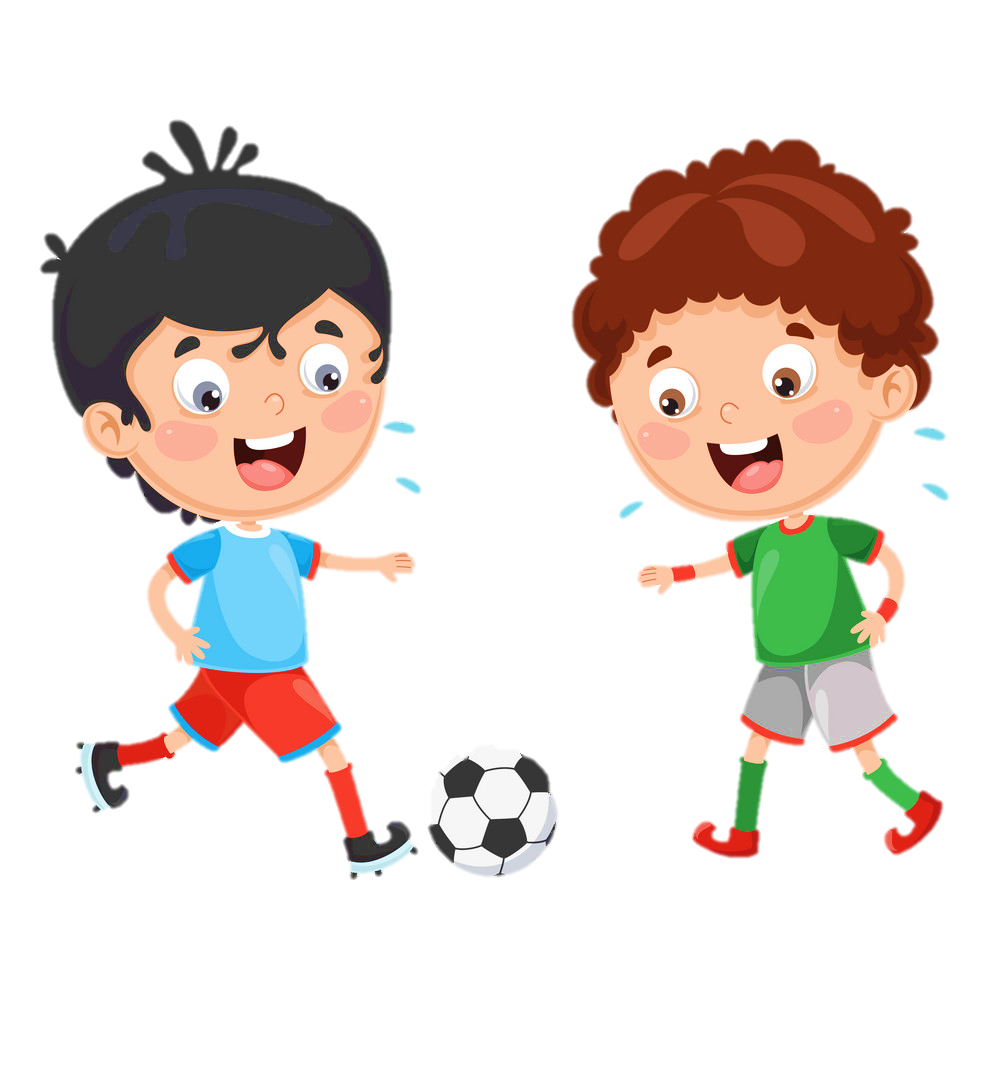 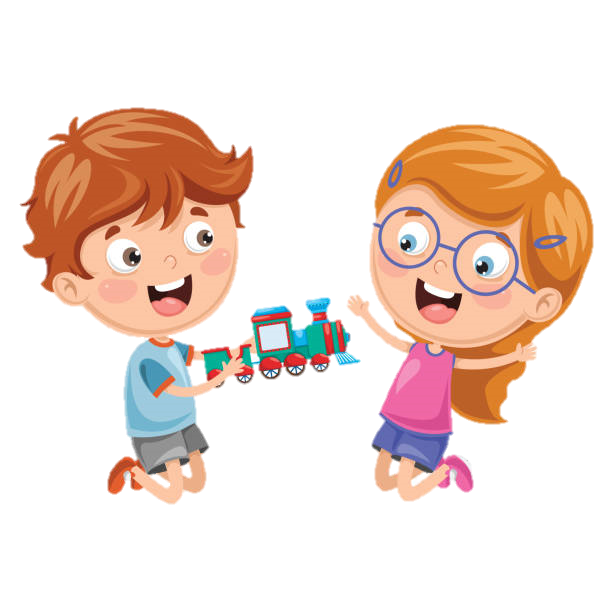 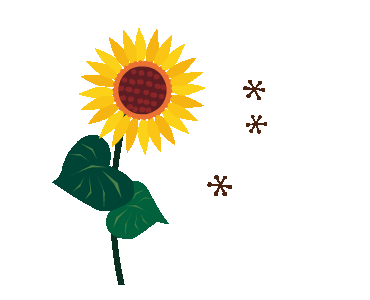 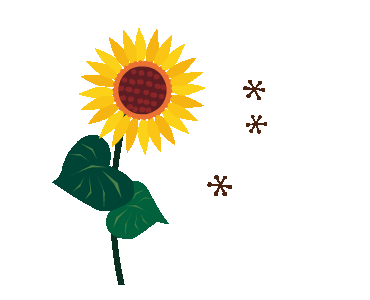 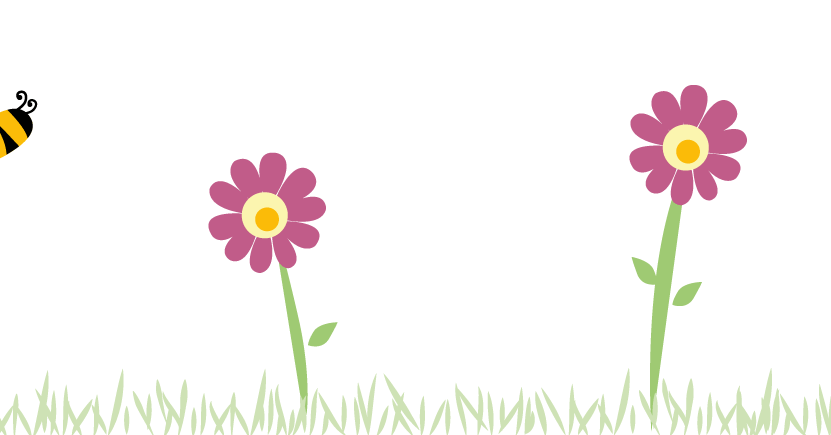 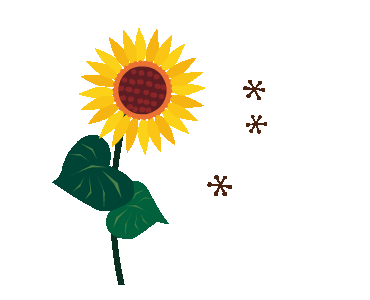 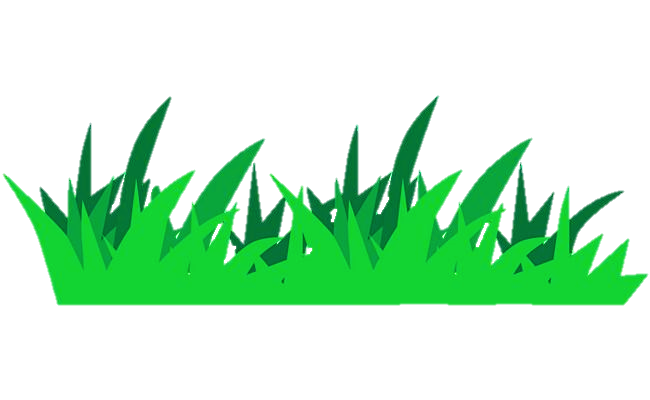 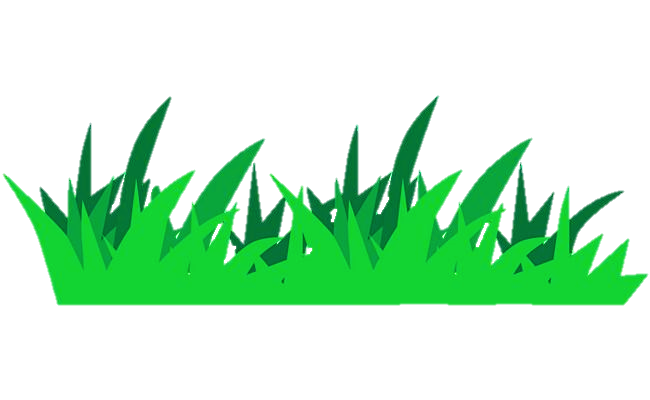 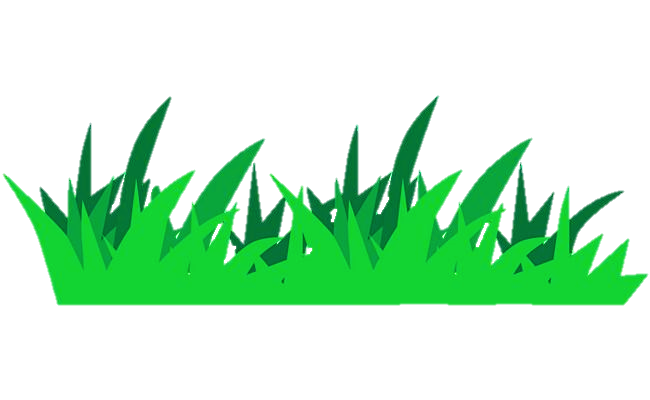 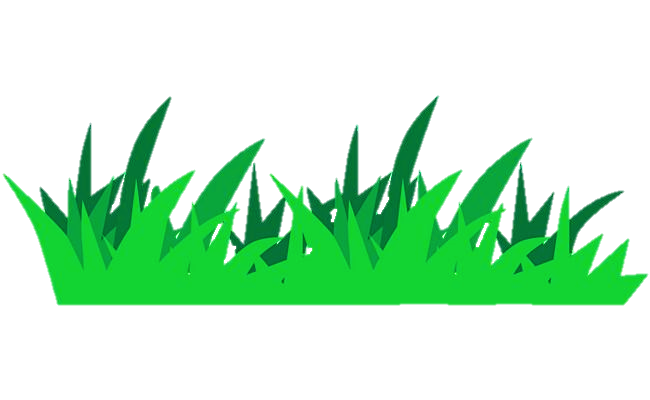 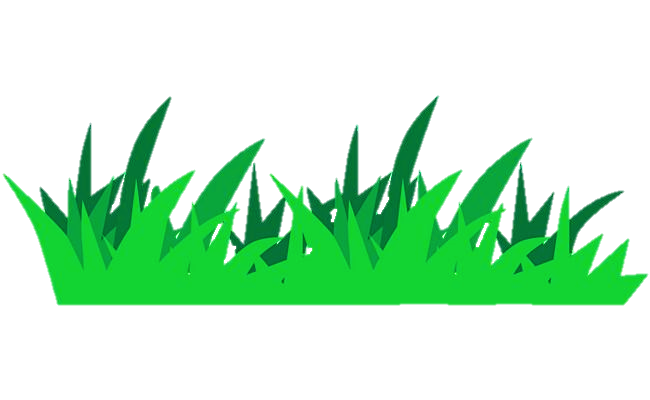 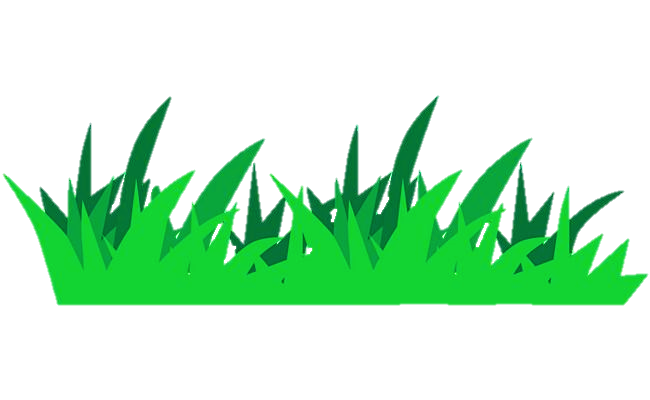 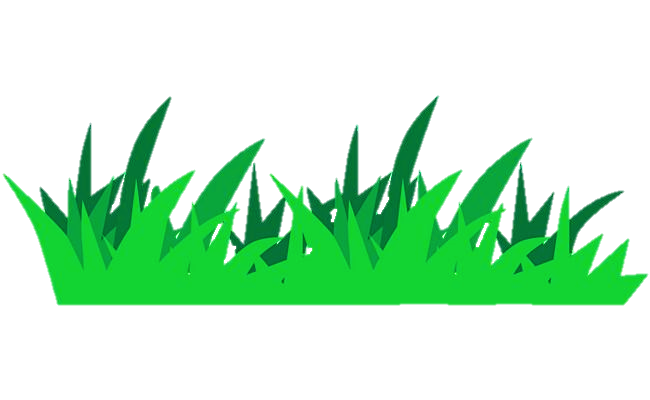 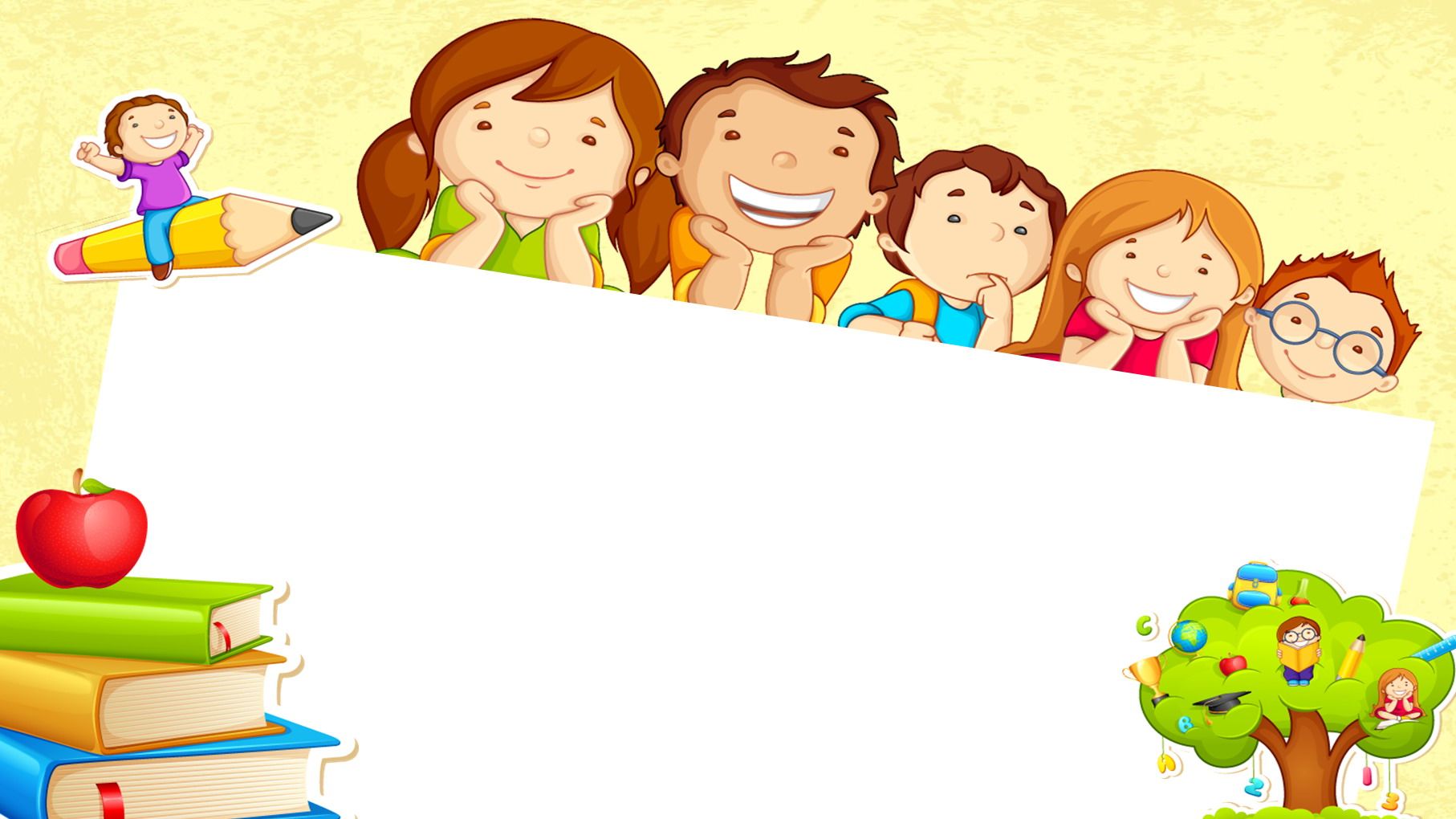 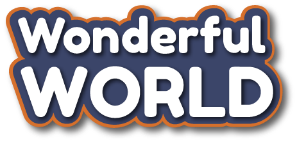 1  WARM-UP
Let’s dance
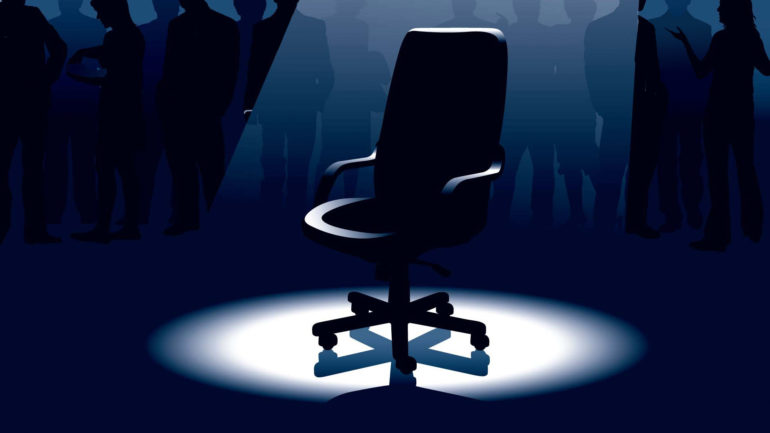 Hot seat
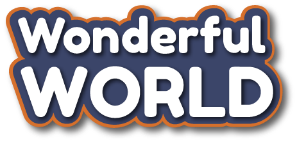 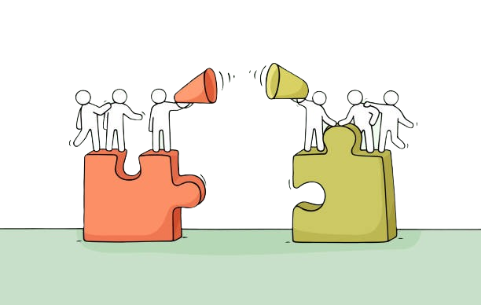 - 1 S is chosen from each team faces to the classroom to guess the word.
- T writes a word on the board or shows it on the screen.
- Team members must help the chosen S guess the words by describing them by actions.
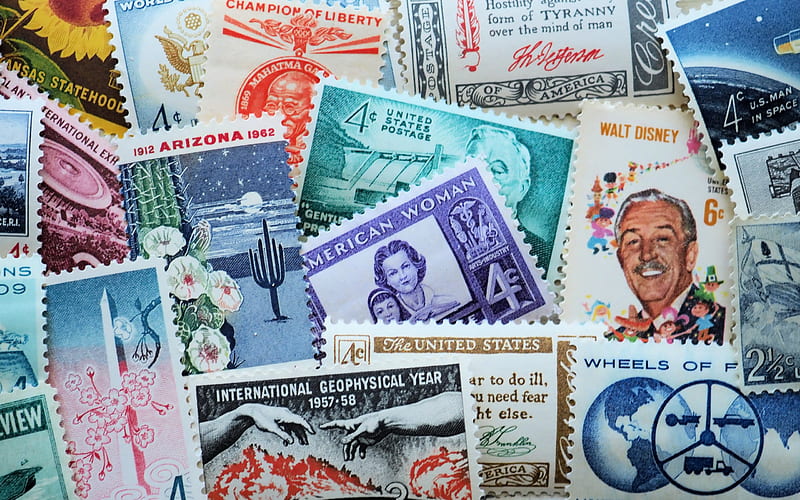 collect stamps
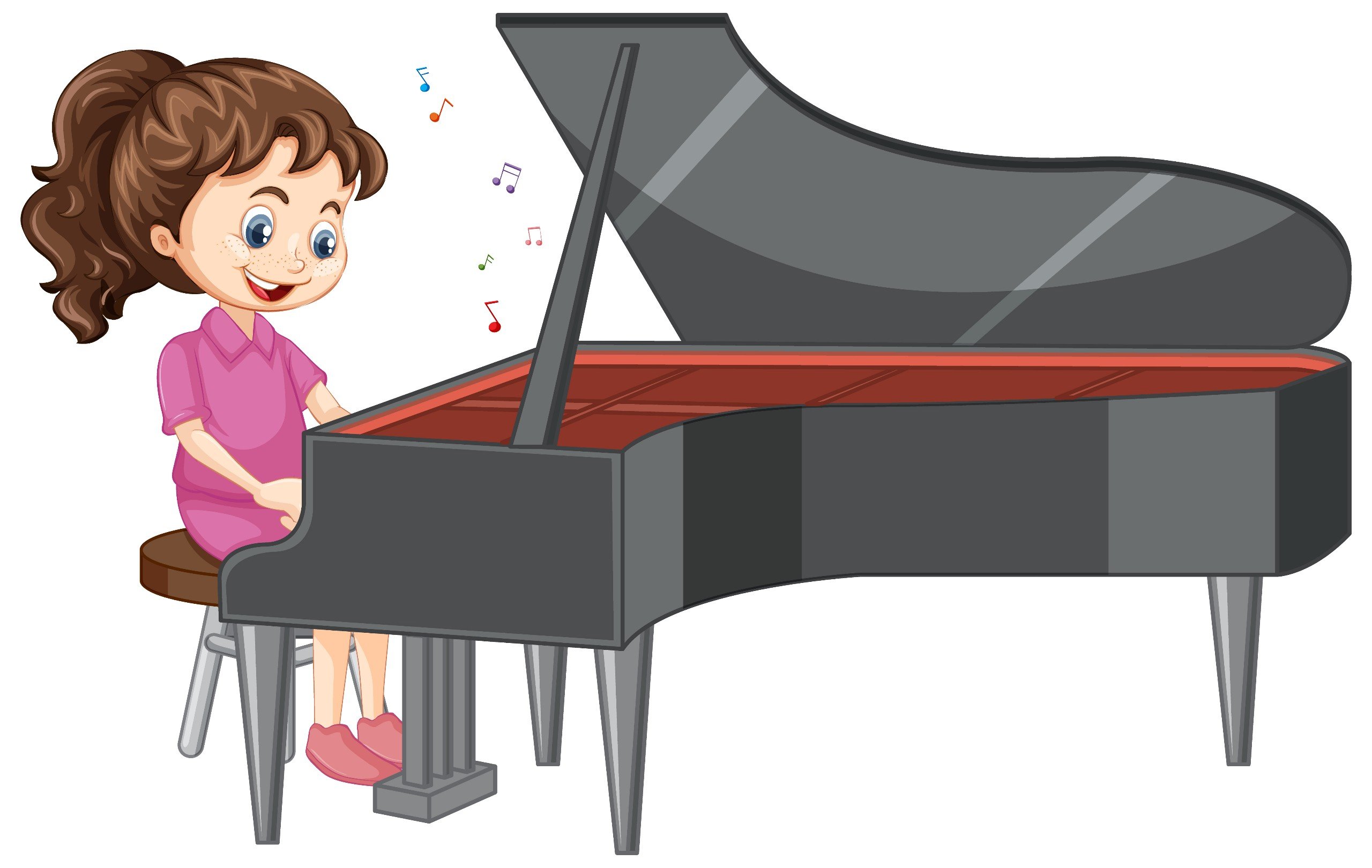 play the piano
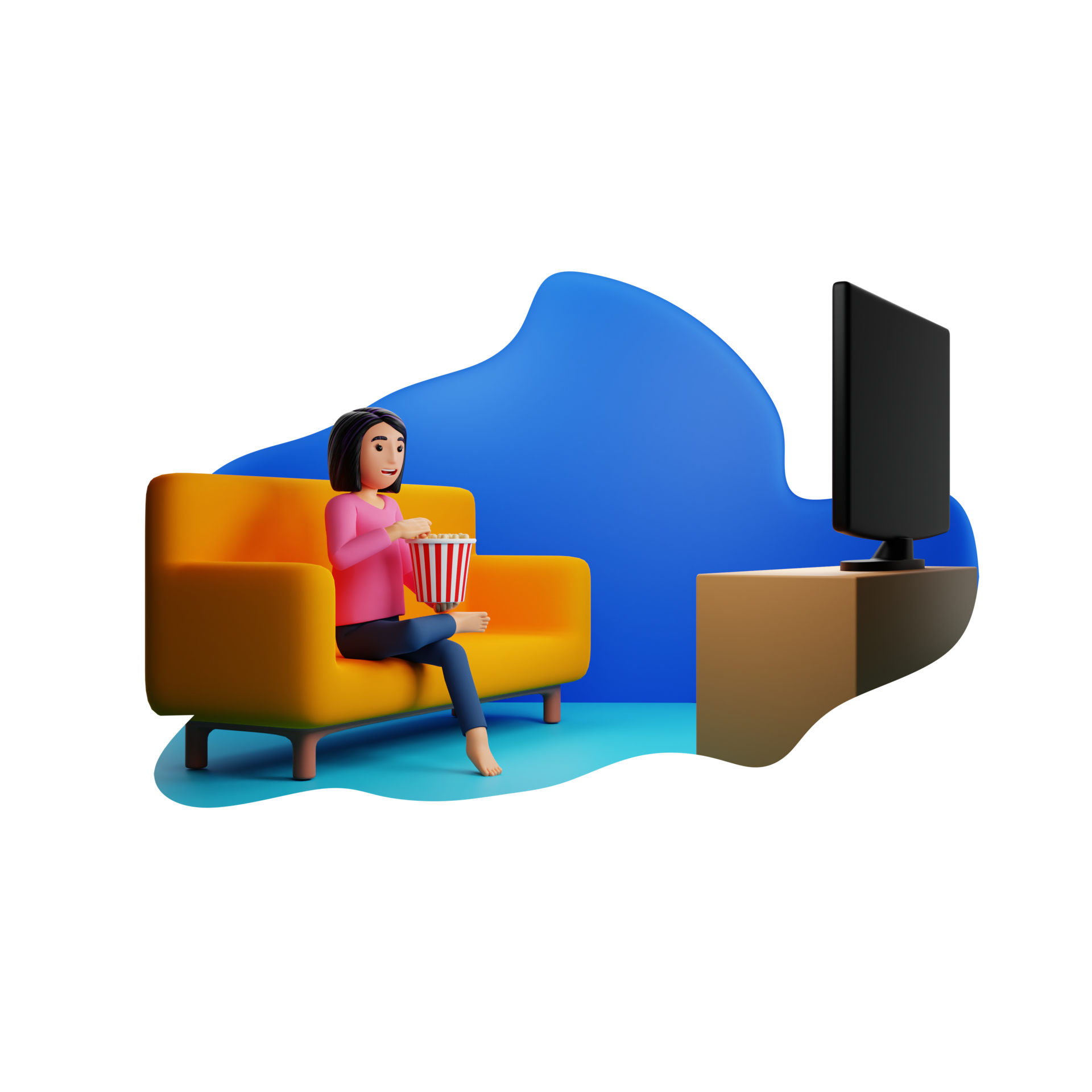 watch movies
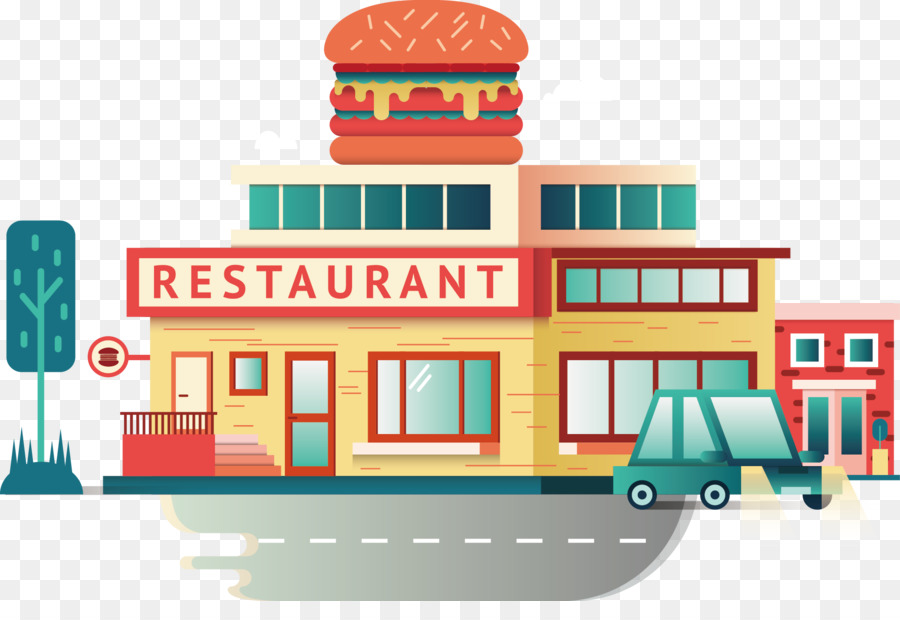 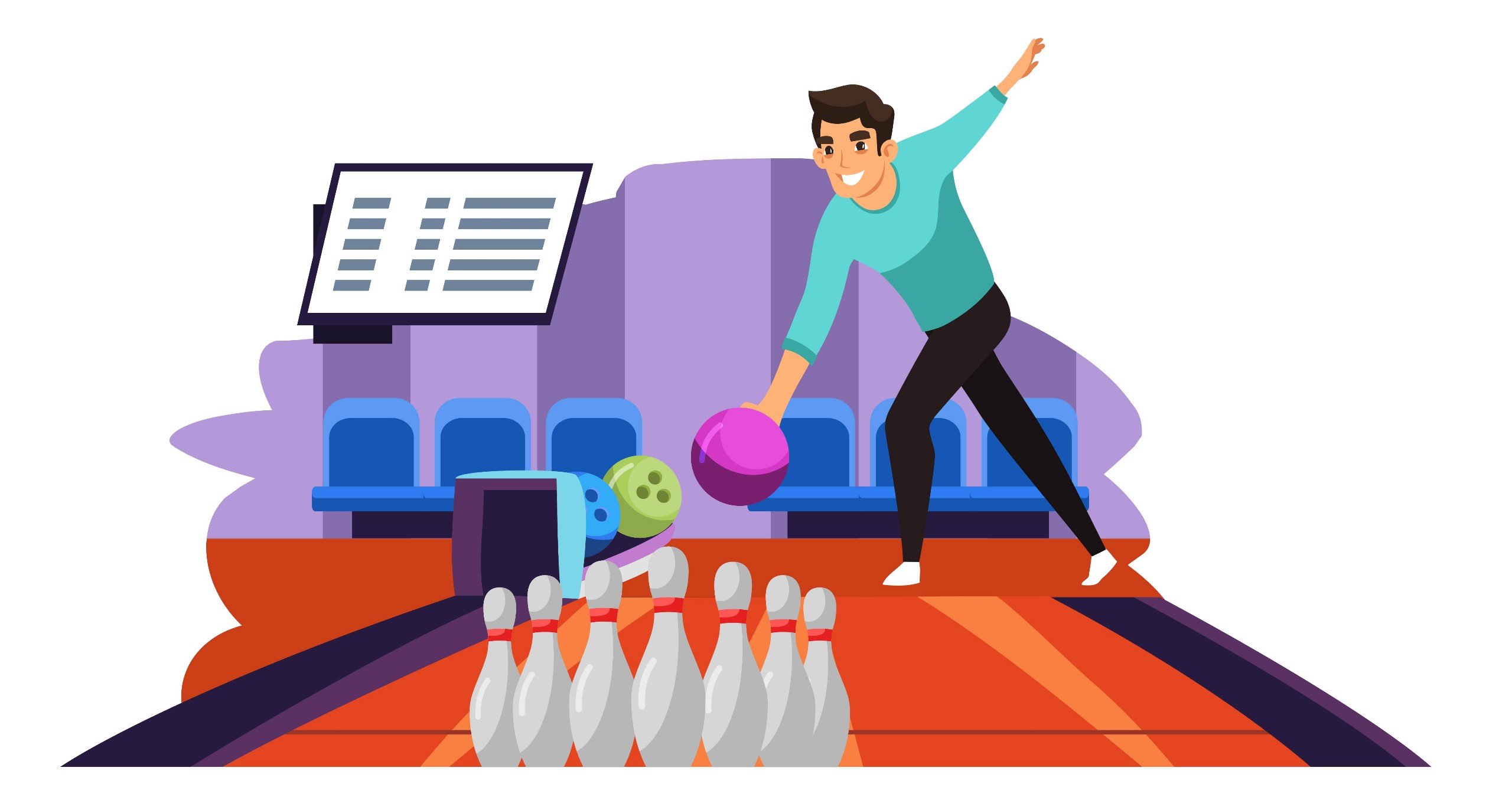 go bowling
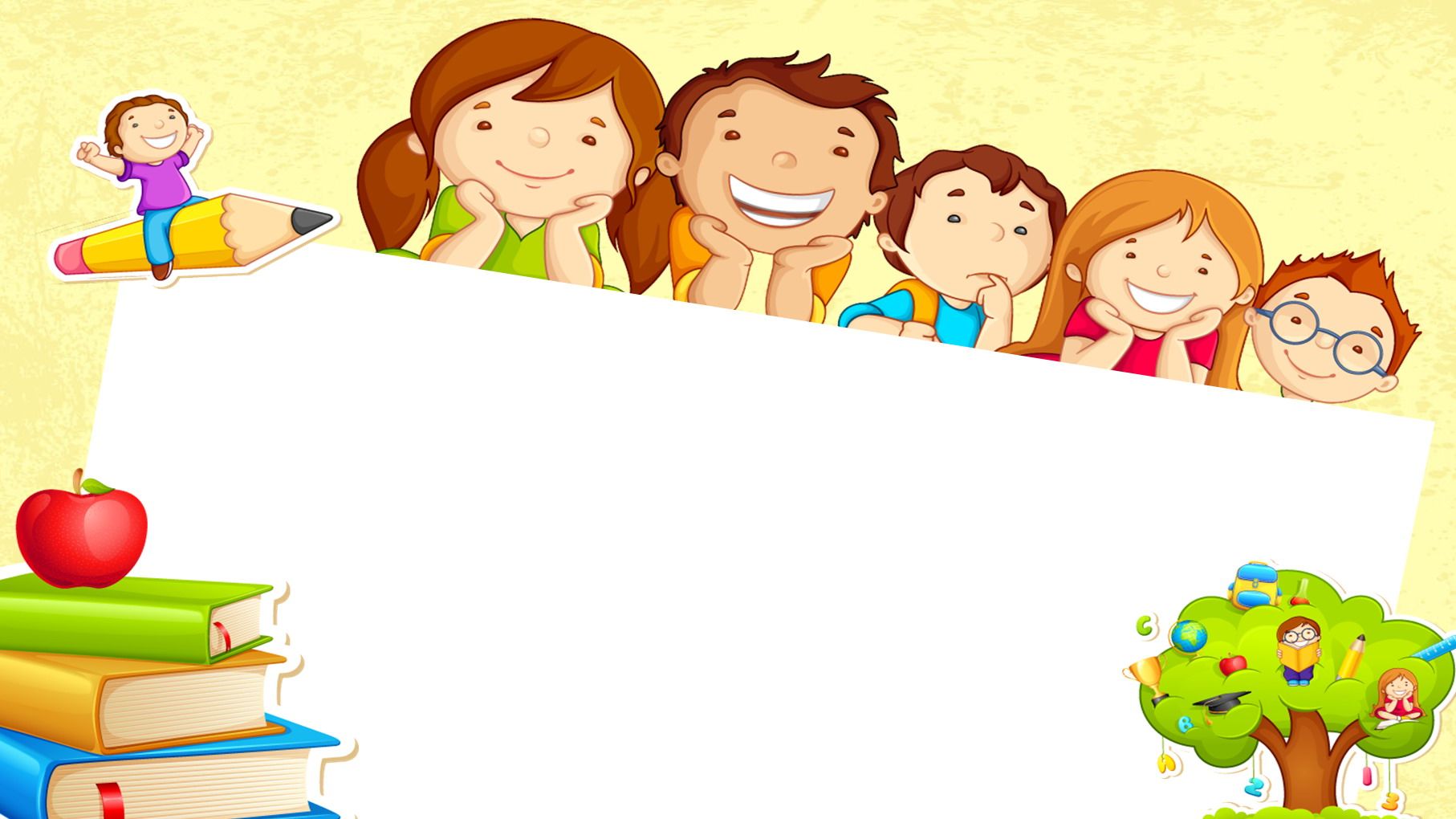 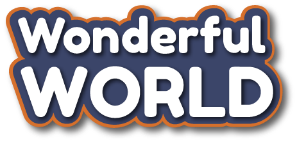 2  REVIEW
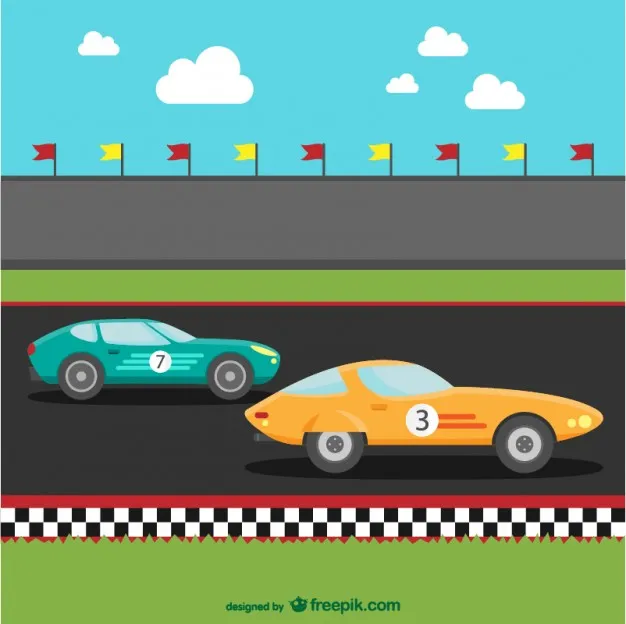 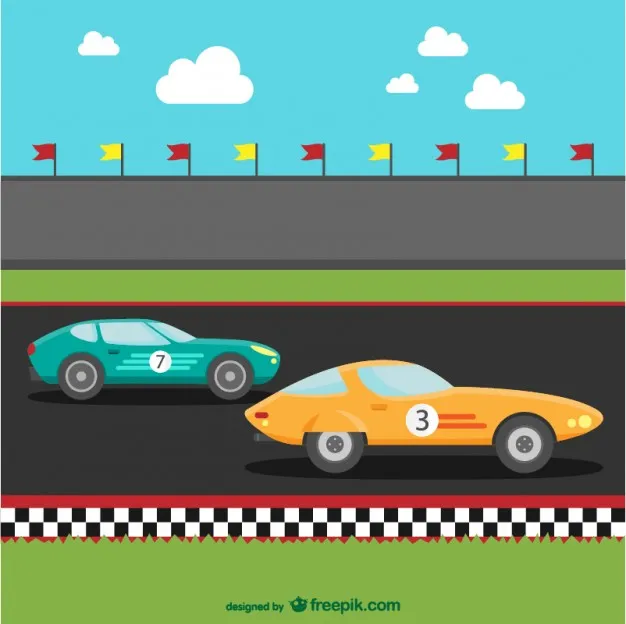 RACE
GAME
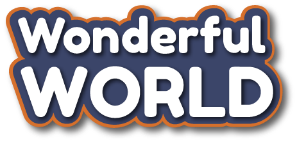 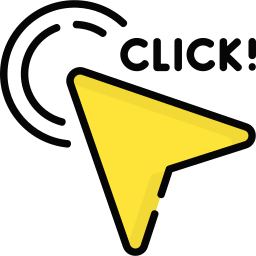 on the car that has the answer you choose
RULE
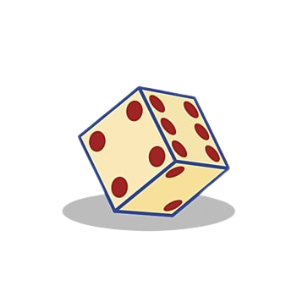 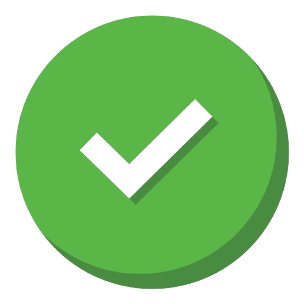 correct answer
to get stars
8
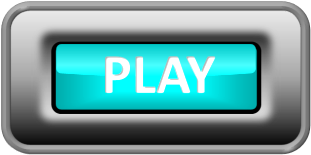 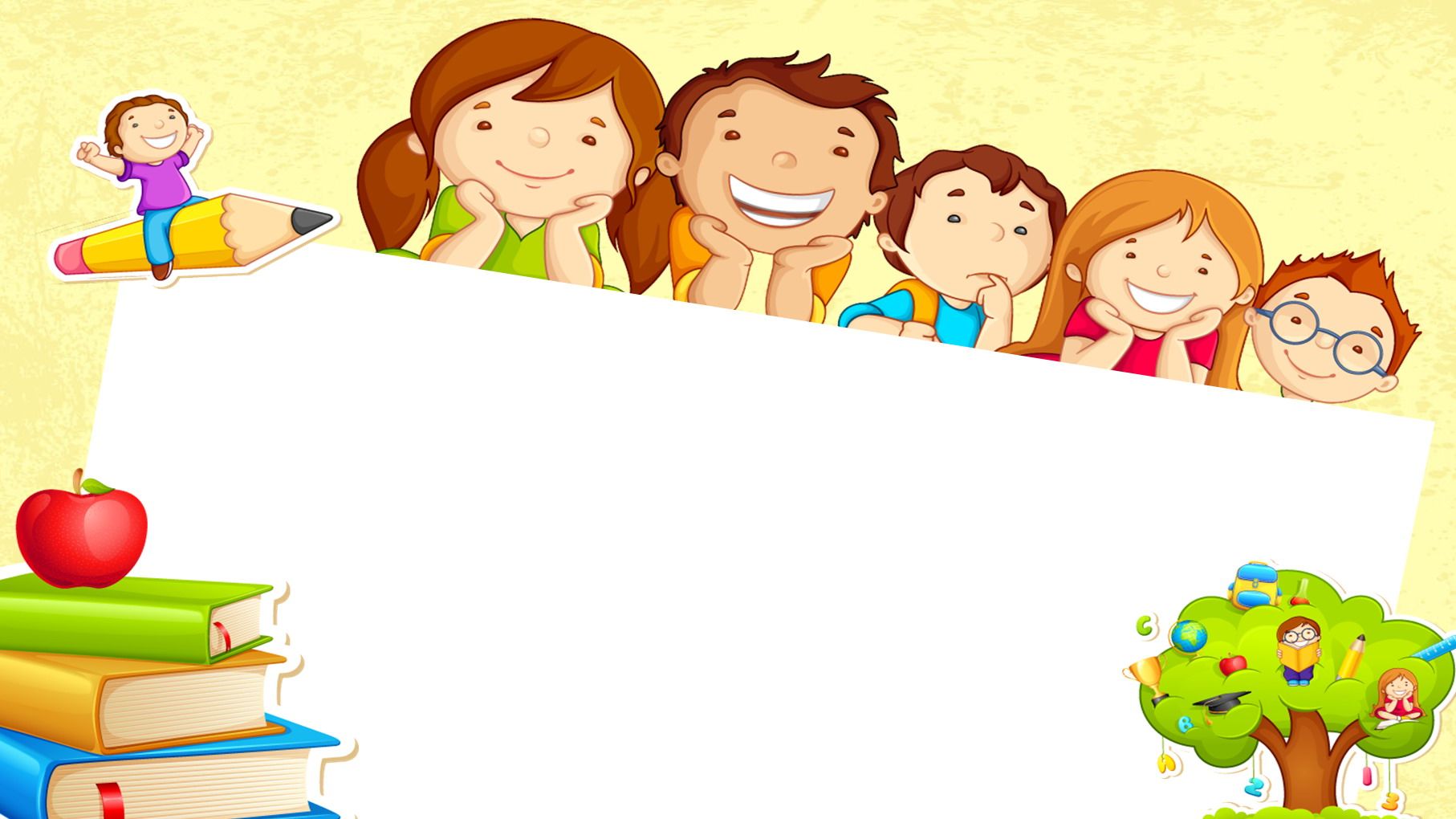 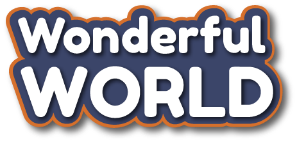 3  PROJECT
Task 4. Project: 
Do a class survey
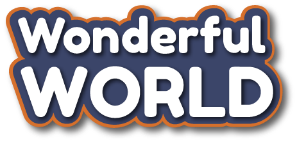 Walk around the room and ask three classmates about their hobbies. Write Y for Yes and N for No.
Mai, do you like playing chess?
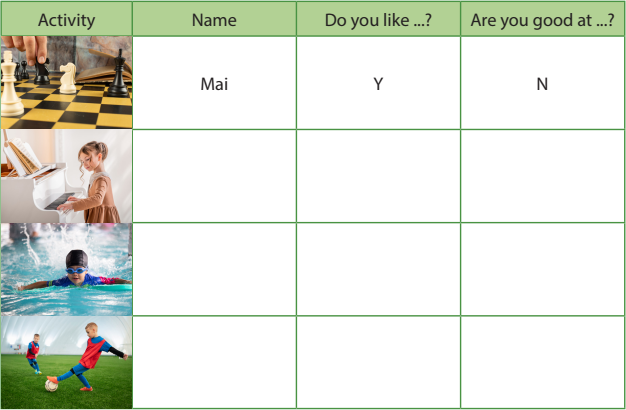 Yes, I do.
Are you good at playing chess?
No, I’m not.
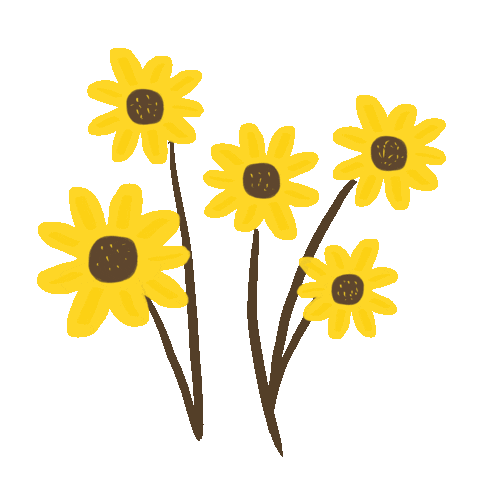 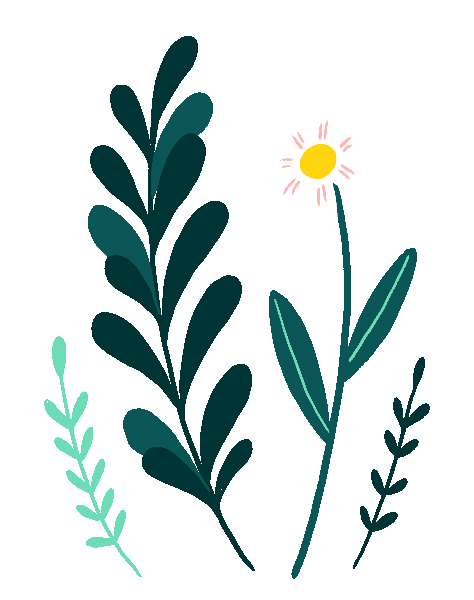 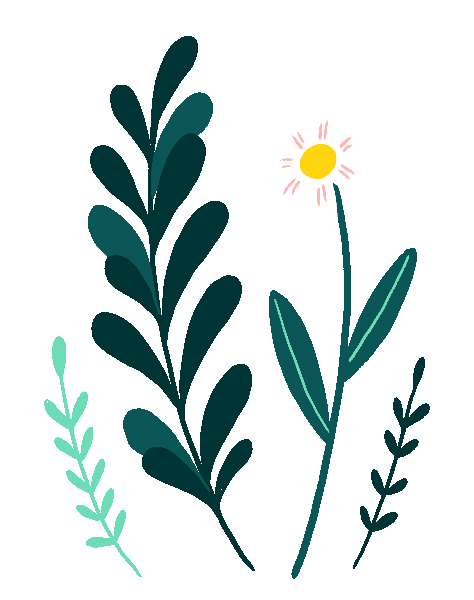 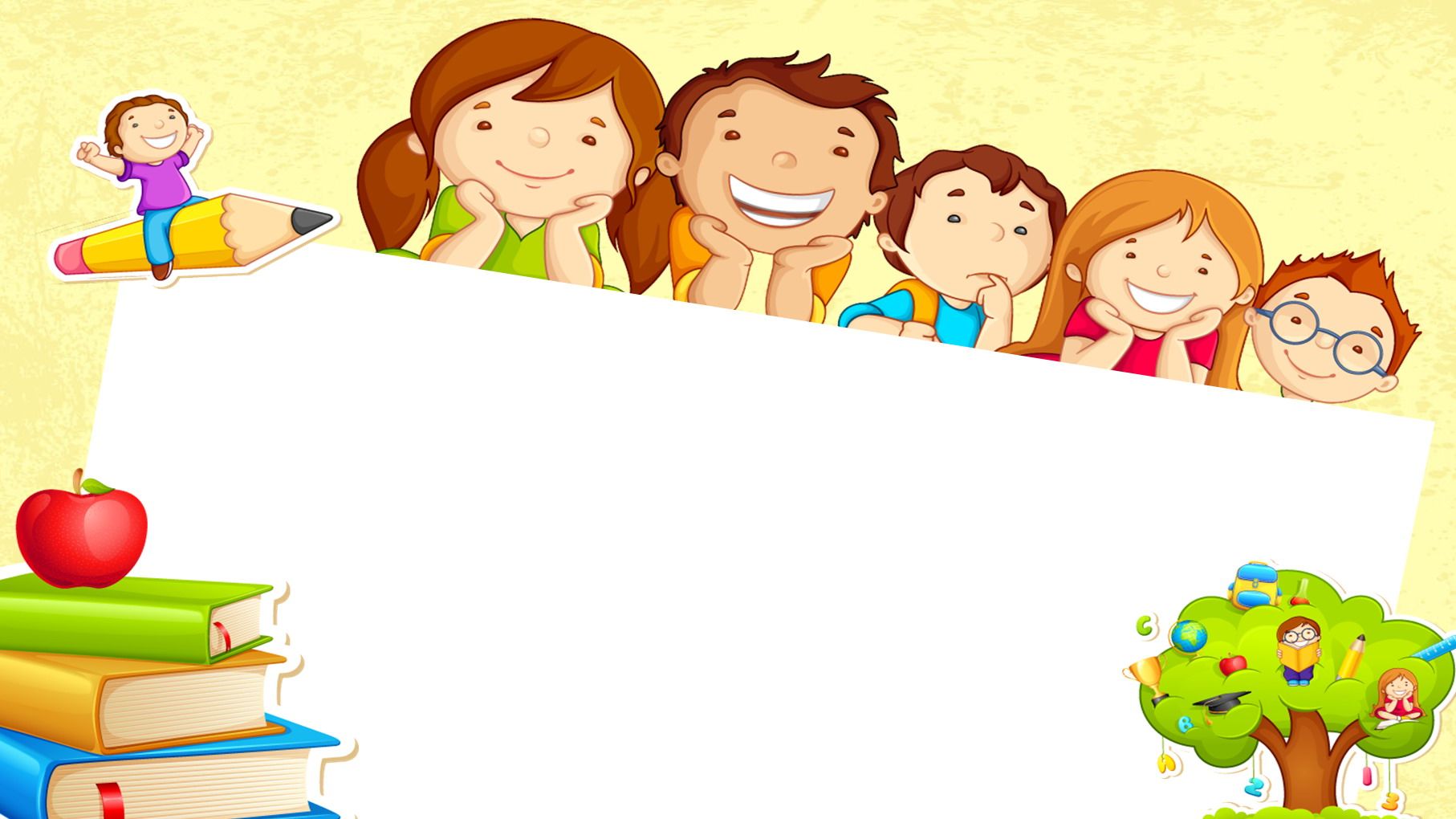 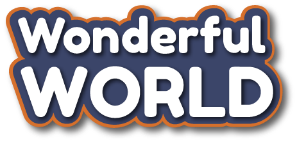 4  PRACTICE
Task 5. Let’s talk.
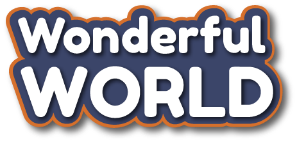 Tell your class about your survey results.
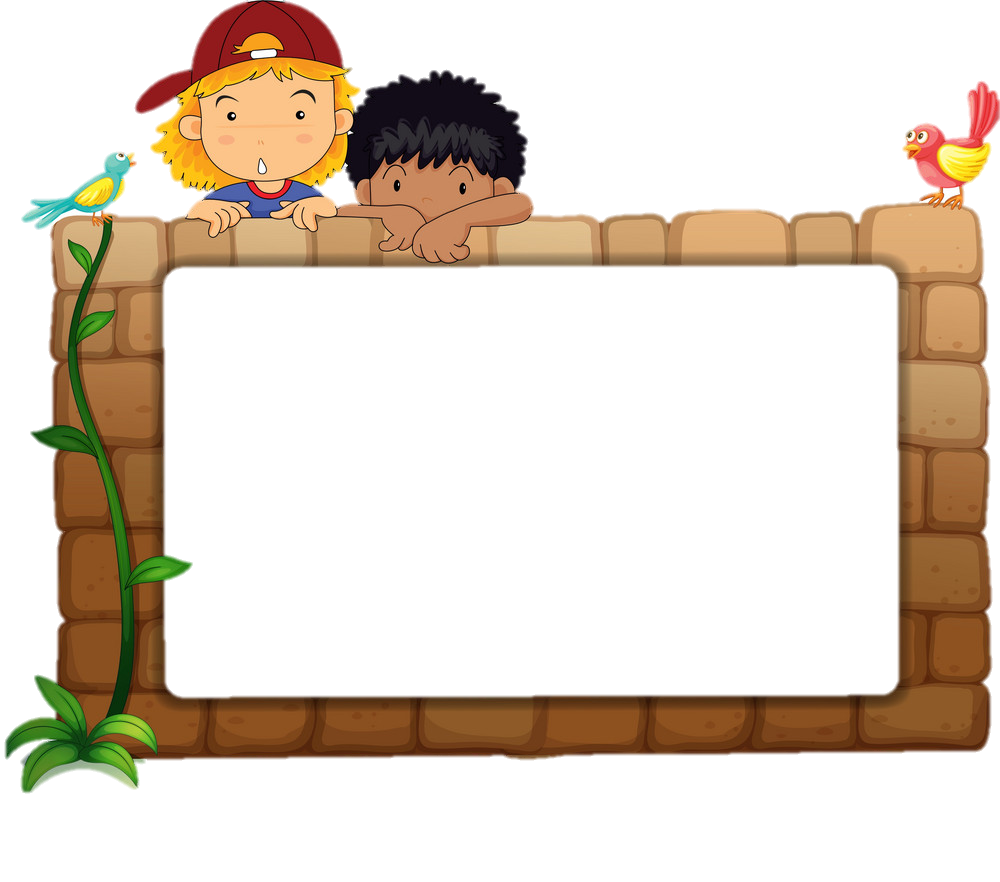 Mai likes playing chess, but she isn’t good at it.
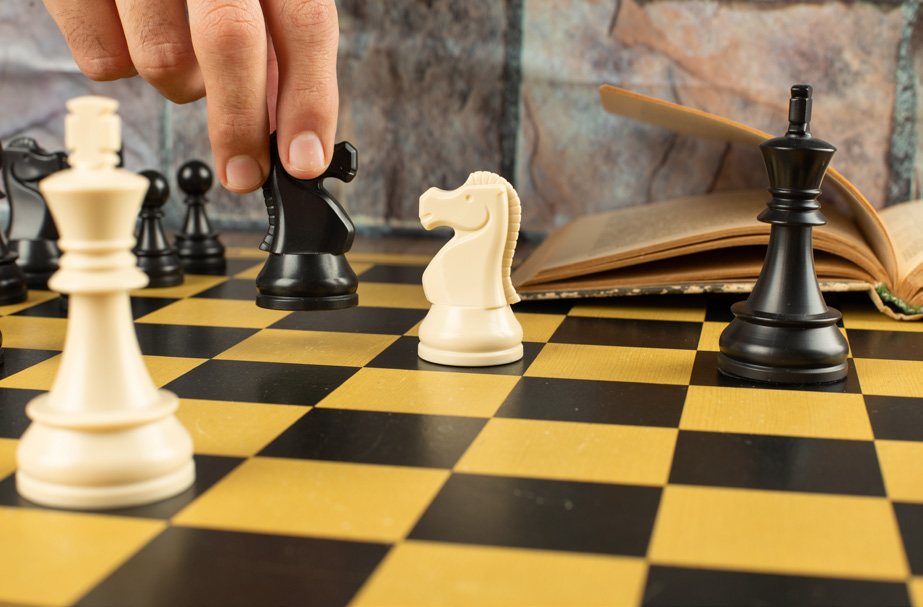 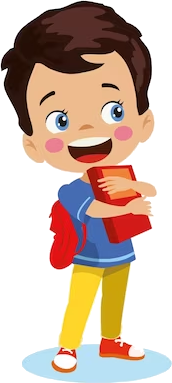 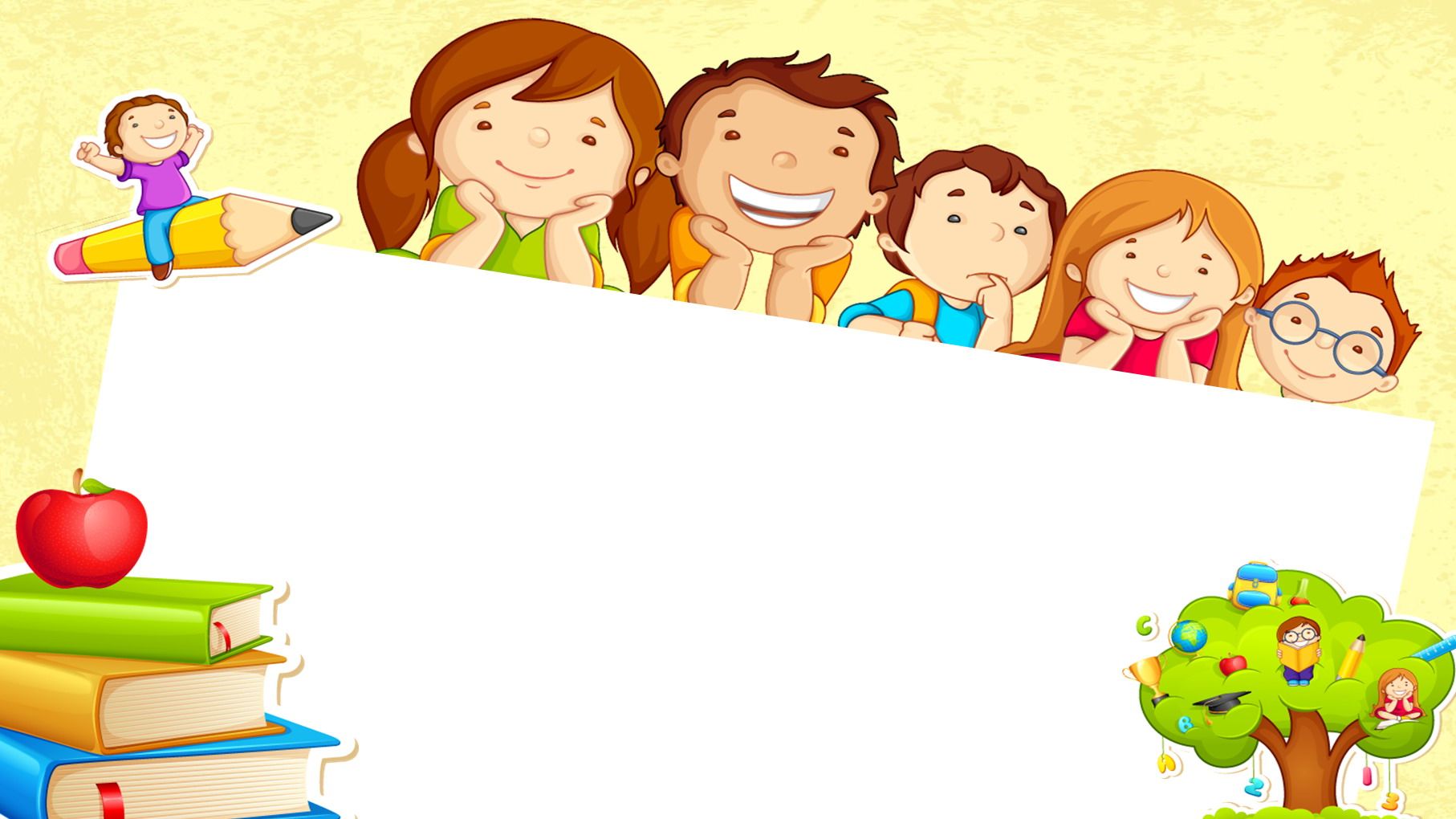 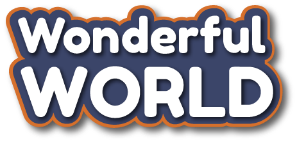 5  WRAP-UP & ASSESSMENT
đ
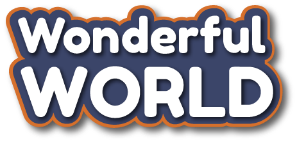 collecting		swimming		 go		 faster 		live	  playing
Dear Alex,
My name is Ann Smiths. I (0) _______ in London with my family. In my free time, I like (1) _________ stamps and (2) _________ video games. I also (3) _______bowling on Sundays. I am good at (4) ___________. I can swim (5) _________than anyone in my family. How about you? What are your hobbies?
Write soon and tell me about you!
Ann.
live
collecting
playing
go
swimming
faster
Wrap-up: What we learnt today

Review vocabulary: go ice-skating, ride the roller coaster, collect stamps, watch movies, make a paper bird, play football, etc.
Review structure: 
Verb forms (gerund and infinitive)
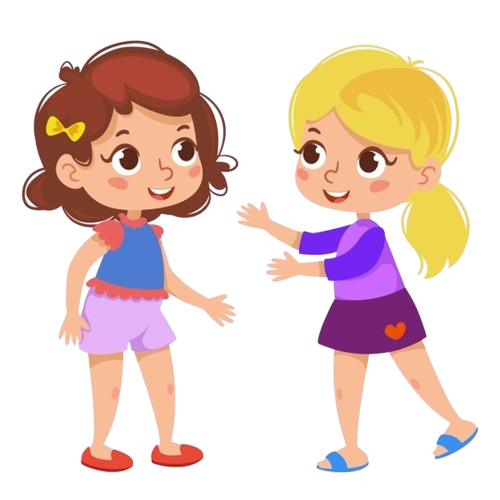 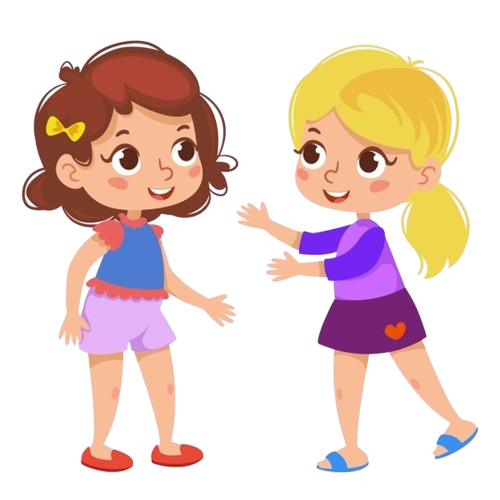